Projekt IS eFormszasadnutie Riadiaceho výboru OPII prioritnej osi 7
IS eForms
Predmetom projektu IS eForms je vnútroštátna implementácia štandardných formulárov pre procesy verejného obstarávania stanovených Vykonávacím Nariadením Komisie (EÚ) 2019/1780 z 23. septembra 2019, ktorým sa stanovujú štandardné formuláre na uverejňovanie oznámení v oblasti verejného obstarávania a ktorým sa zrušuje vykonávacie nariadenie (EÚ) 2015/1986 (ďalej aj ako „vykonávacie nariadenie“).
Vykonávacie nariadenie:
Je záväzné v celom rozsahu a priamo uplatniteľné vo všetkých členských štátoch.
Nadobúda účinnosť dvadsiatym dňom po jeho uverejnení v Úradnom vestníku Európskej únie.
Na základe tohto vykonávacieho nariadenia verejný obstarávateľ, ktorým je Úrad pre verejné obstarávanie, ako ústredný orgán štátnej správy Slovenskej republiky pre verejné obstarávanie pristupuje k zabezpečeniu implementácie štandardných formulárov stanovených vykonávacím nariadením používaných na uverejňovanie oznámení v Úradnom vestníku Európskej únie.
Je dostupné na https://eurlex.europa.eu/legal-content/sk/TXT/?uri=CELEX%3A32019R1780.
Dátum implementácie - od 14.11.2022 (nepovinná implementácia) do 25.10.2023 (najneskorší možný termín nasadenia do produkcie).
Implementácia bude realizovaná samostatným informačným systémom, ktorý bude poskytovať všetky potrebné funkcionality elektronických formulárov a oznámení pre použitie v procese verejného obstarávania, vrátane ich spracovania a nutnej integrácie na tretie strany ako aj na interné aplikácie ÚVO.
[Speaker Notes: Projekt bude prevádzkovaný na vlastnej infraštruktúre ÚVO (nie Vládny Cloud) s prístupom „Cloud Native“]
IS eForms
Projekt je rozdelený na 2 časti:
Základ - obsahuje správu formulárov EÚ/SK (v rozsahu legislatívy, vykonávacieho nariadenia EK):
Registrácia VO/obstarávateľov/osôb podľa §8
Prijatie a spracovanie podania
Spracovanie a zverejnenie oznámenia / informácie
Spracovanie ostatných podaní a žiadostí
Vytvorenie formulára, Správa formulára
Kontrola a odoslanie formulára
Oprava oznámenia / referencie /informácie
Funkcionality zabezpečujúce požadované integrácie a výmenu dát
Inkrement – ostatné formuláre, podania a žiadosti, registre a ich spracovanie:
Vykonanie zápisu (predĺženia zápisu), zmeny údajov v zozname hospodárskych subjektov
Vydanie výpisu, vykonanie vyčiarknutia zo zoznamu hospodárskych subjektov
Vyčiarknutie zo zoznamu hospodárskych subjektov v správnom konaní
Spracovanie a zverejnenie referencií v evidencii referencií
Vedenie registra osôb so zákazom činnosti vo Verejnom Obstaraní (VO)
Overenie údajov a overenie splnenia podmienok účasti subjektov v externých registroch
Vytváranie vlastných formulárov
Ciele a prínosy projektu
Zabezpečenie jednotnej štruktúry informácií verejného obstarávania,
zjednodušenie práce so systémom pri realizácií verejného obstarávania pre verejného obstarávateľa a obstarávateľa,
projekt prispeje k vyššej profesionalite,
umožnenie lepšej analýzy trhu na základe relevantných dát, zlepšenie dostupnosti údajov,
zníženie administratívnej a byrokratickej záťaže, ktorá vyplynie zo zjednodušenia postupov, zabezpečenia prepojení/integrácií systémov a následnej možnosti prakticky implementovať princíp „jedenkrát a dosť„,
zlepšenie podpory medzinárodných štandardov vyplývajúce zo snahy úradu zabezpečovať integráciu na systémy v rámci EÚ,
benefity vo forme úspory času, zníženia finančnej záťaže od úhrad správnych poplatkov, odstránenie nezrovnalostí vedených v zdrojových registroch, automatizované overovanie,
umožnenie modernizácie a racionalizácie verejnej správy IKT prostriedkami.
Finančné ukazovatele / rozpočet projektu
Vychádzajú z CBA:
spracovanej metódou funkčných bodov v zmysle metodického pokynu „Metodický pokyn k spracovaniu biznis case a cost benefit analýzy informačných technológií verejnej správy“ a v súlade s „Plnením úlohy číslo 21 vyplývajúcej z materiálu Informatizácia 2.0 revízia výdavkov“. Relevantnosť podkladov do CBA bola overená dodávateľmi v rámci prípravných trhových konzultácií v mesiacoch júl-sept 2021,
finálne upravenej na základe rozpočtu schváleného v stanovisku Ministerstva investícií, regionálneho rozvoja a informatizácie SR ako orgánu vedenia v zmysle zákona č. 95/2019 Z.z. o informačných technológiách vo verejnej správe k projektu „Informačný systém eForms“ zo dňa 24.11.2021, kde bol schválený rozpočet projektu vo výške  2 516 206,50 € s DPH (NFP) v nasledovnom členení (hodnoty s DPH):
Dielo (NFP):	 	
vytvorenie aplikácie: 	2 024 788,80 €
SW produkty obstaranie: 	   119 448,00 €
Interné kapacity (hlavné aktivity):    195 970,69 €
Interné kapacity (podp. aktivity):	   175 999,01 €
Prevádzkové náklady ročné (štátny rozpočet): 
náklady na poplatky vlastníkovi SW produktuúdržba / support k licenciám: 	      26 279,00 €
prevádzkové náklady projektu: 	    158 400,00 €
rozvojové náklady projektu: 	    101 239,00 €
Financovanie: Dielo - OPII, prioritná os 7; SLA údržba (8 rokov) a rozvoj - štátny rozpočetNávratnosť: 5. rok; Predpokladaná doba realizácie (všetky fázy): 33 mesiacov
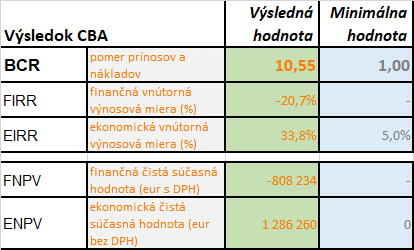 Harmonogram projektu
Realizačná fáza projektu
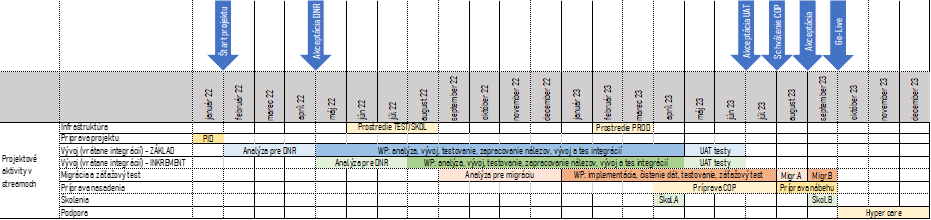 Všetky fázy projektu
Predpokladaná doba realizácie vrátane prípravnej a inicializačnej fázy je 33 mesiacov
Verejné pripomienkovanie
V zmysle vyhlášky č. 85/2020 ÚVO vyhlásil Verejné pripomienkovanie produktov (VP) inicializačnej fázy projektu:
1.10.2021 Uverejnilo ÚVO na svojom web portáli, oznam o Verejnom pripomienkovaní produktov projektu IS eForms so zverejnenými dokumentami, pripomienkovacím formulárom, popisom postupu pripomienkovania ako aj termínmi, kde 14.10.2021 bol deklarovaný ako dátum na ukončenie Verejného pripomienkovania,
pripomienky vznesené počas Verejného pripomienkovania boli zozbierané a zaznamenané do sumárneho zoznamu aj so stavom a spôsobom vysporiadania a umiestnené na Meta-IS Projekt: Informačný systém eForms (gov.sk),
všetky pripomienky (16) z Verejného pripomienkovania boli zapracované alebo vysvetlené 
o začatí ako aj ukončení Verejného pripomienkovania a zapracovaní pripomienok boli notifikovaní aj členovia RV OPII PO7,
počas Verejného pripomienkovania neboli identifikované pripomienky, ktoré by mali významný dopad na rozsah, rozpočet alebo harmonogram projektu
Aktuálne verzie produktov inicializačnej fázy, umiestnené na Meta-IS, obsahujú zapracované pripomienky z Verejného pripomienkovania ako aj zapracované zmeny vyplývajúce zo Stanoviska MIRRI ako orgánu vedenia v zmysle zákona č. 95/2019 Z.z. o informačných technológiách vo verejnej správe, k projektu „Informačný systém eForms“
Ďakujem za Vašu pozornosť! 





		Úrad pre verejné obstarávanie 	Kontakty:
		Ružová dolina 10			www.uvo.gov.sk
		821 09 Bratislava 			info@uvo.gov.sk 
		Slovenská republika

     					        	        #miroslavhlivak
	      					        miroslavhlivak
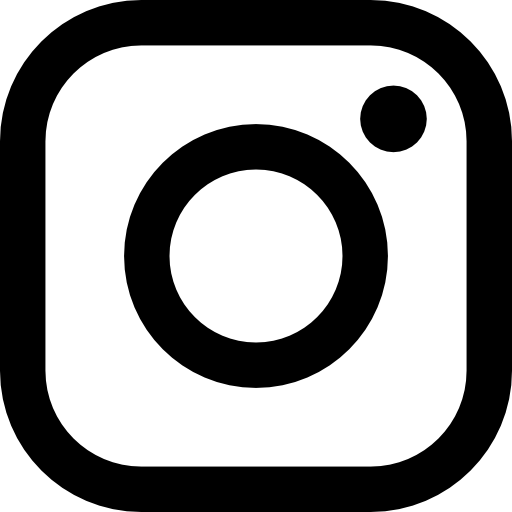 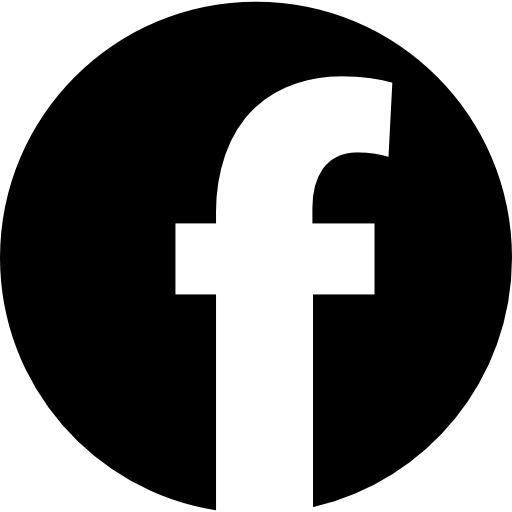